Q2 Nonfiction & Research
Vocabulary Part 1
Monday, October 31, B DayArticulated:
Verb
To express an idea clearly and effectively in speech or writing
Synonyms: confide, express, voice
Antonym: misrepresent
The President’s speech articulated the improvements he’d hoped to establish for the country.
Tuesday, November 1 C DayCatalyst:
Noun
A person or event that quickly causes change or action
Synonyms: incentive, motivation, stimulant
Antonyms: block, hindrance, deterrent
The death of Freddie Gray was a catalyst  for riots in Baltimore.
Wednesday, Nov. 2, A DayDowntrodden
Adjective
Without hope because of being treated badly by powerful people, governments, etc.
Synonyms: oppressed, persecuted, distressed
Antonyms: respected, satisfied
The war was supposed to liberate the downtrodden citizens of the nation.
Thursday, Nov. 3, B DayExemplar
Noun
Ideal model
Synonyms: example, archetype, epitome
Antonyms: none
A few of history’s heroes weren’t quite the exemplars that generations of teachers have made them out to be.
Friday, Nov. 4, C DayExemplified
Verb
To show or illustrate by example
Synonyms: represent, depict, illustrate
Antonyms: conceal, hide, distort, obscure
A good team manager exemplifies the behavior of a leader by working with a team.
Monday, Nov. 7 A DayGalvanizing
Verb
To cause (people) to become so excited or concerned about an issue, idea, etc., that they want to do something about it
Synonyms: energize, invigorate, spur
Antonyms: bore, depress, discourage
Capital punishment is often a topic that galvanizes the public into voting for new laws.
Q1 Reflection
How do you feel about your grade for Q1? 
What would you have done differently?
How can you improve for Q2?
What goals can you set for yourself?
Wednesday, Nov. 9 B DayResonate:
Verb
To have a particular meaning or importance for someone; to affect or appeal to someone in a personal or emotional way
Synonyms: echo, reproduce
Antonyms: mute, quiet
Child poverty is a sensitive subject that resonates with me.
Thursday, Nov. 10 C DayRhetoric
Noun
Effective use of language
Synonyms: fluency, eloquence, expression
Antonyms: quiet, conciseness
Great leaders have often been masters of rhetoric, which they have used for both good and bad.
The Boys in the Boat
For readers of Unbroken, out of the depths of the Depression comes an irresistible story about beating the odds and finding hope in the most desperate of times—the improbable, intimate account of how nine working-class boys from the American West showed the world at the 1936 Olympics in Berlin what true grit really meant.It was an unlikely quest from the start. With a team composed of the sons of loggers, shipyard workers, and farmers, the University of Washington’s eight-oar crew team was never expected to defeat the elite teams of the East Coast and Great Britain, yet they did, going on to shock the world by defeating the German team rowing for Adolf Hitler. The emotional heart of the tale lies with Joe Rantz, a teenager without family or prospects, who rows not only to regain his shattered self-regard but also to find a real place for himself in the world. Drawing on the boys’ own journals and vivid memories of a once-in-a-lifetime shared dream, Brown has created an unforgettable portrait of an era, a celebration of a remarkable achievement, and a chronicle of one extraordinary young man’s personal quest.
Friday, Nov. 11 A DaySeismic
Adjective
Pertaining to an earthquake
Synonyms: earthshattering, tremulous
Antonyms: fixed, motionless, unchanging
Europeans are worried that Britain exiting the European Union will have seismic social changes.
Monday, Nov. 14 B DayAmbition
Noun
Strong desire for success
Synonyms: enthusiasm, drive, aspiration
Antonyms: disinterest, idleness, lethargy
Steve Jobs had a lot of ambition when he started his tech company, Apple.
Tuesday, Nov. 15 C DayCommencement
Noun
Something that marks the beginning of a new stage
Synonyms: initiation, onset, dawning
Antonyms: conclusion, finish, completion
Theaters often ask you to silence your cell phone at the commencement of the feature film.
Wednesday, Nov. 16 A DayCommerce
Noun
The exchange of buying and selling of commodities
Synonyms: business,  marketing, industry
Antonyms: unemployment
Many towns were established among rivers because the transportation by water promoted a lot of commerce.
Thursday, Nov. 17 B DayFIND YOUR NEW SEAT  Contend
Verb
To compete with someone or for something
Synonyms: oppose, dispute, contest
Antonyms: comply, surrender, cede
The political candidate continued to argue and contend that he was right.
Friday, Nov. 18 C DayCritique
Verb
To review or analyze critically
Synonyms: assess, criticize
Antonyms: compliment, flatter, praise
A magazine editor will critique a free-lance writer’s work before it is approved for publication.
Monday, Nov. 21, A DayDetriment
Noun
Something that will cause damage or injury to something or someone
Synonyms: disservice, handicap, impairment
Antonyms: advantage, benefit, blessing
The requirement that runners wear shoes for the race worked to his detriment since he was used to running barefoot.
Tuesday, Nov. 22 B DayDominance
Noun
The fact or state of being more important, powerful, or successful than most or all others
Synonyms: control, power, rule
Antonyms: weakness, subordination
No one can deny the worldwide dominance of the “Star Wars” movie at the box offices when it was first released.
Monday, Nov. 28 C DayDraw
Noun
A small, natural depression in the ground that water drains into
Synonym: drain
Antonym: none
The draw in the field helped funnel excess rainwater away from the crops and into a ditch during heavy storms.
Tuesday, Nov. 29 A DayEnormity
Noun
A shocking, evil, or immoral act
Synonyms: outrageousness, monstrosity, wickedness
Antonyms: kindness, virtue, goodness
A thorough search revealed the enormity of the crime committed at the scene.
Wednesday, Nov. 30, B DayGrueling
Adjective
Very difficult, requiring great effort
Synonyms: excruciating, arduous, demanding
Antonyms: effortless, easy, gentle
The prize for the winner of Survivor does not seem worth it for such the grueling experience of being trapped on a deserted island.
Thursday, Dec. 1, C DayHazardous
Adjective
Involving risk or danger
Synonyms: unsafe, precarious, perilous, risky
Antonyms: stable, certain, predictable
Stunt doubles have a hazardous occupation but often they enjoy the thrill of their job.

PLEASE TURN IN YOUR RESEARCH PROJECT NOTES/PACKET. PUT THEM IN THE SUBMISSION BIN.
Friday, Dec. 2 A DayHomesteading
Verb
The act of establish a dwelling of land and building(s)
Synonyms: cultivating, ranching
Antonyms: destruction
Homesteading on a Caribbean Island would be nice at first, but then I’d likely get lonely.
Monday, Dec. 5 B DayTurn in your Outsiders essay & take home quiz.Indifferent
Adjective
Not interested in or concerned about something
Synonyms: apathetic, disinterested, nonchalant
Antonyms: attentive, mindful, caring
I am indifferent when it comes to football season; I simply do not care.
Tuesday, Dec. 6 C DayPut your A Long Way Gone HW Q’s in the submission bin!Lush
Adjective
Having a lot of full and healthy growth
Synonyms: leafy, luxuriant
Antonyms: barren, leafless
The jaguar was completely camouflaged in the lush rainforest.
Thursday, Dec. 8 A Day*Put your main idea HW in the submission bin!*Obtained
Verb
To gain or get something, usually by effort
Synonyms: acquire, attain, procure
Antonyms: surrender, yield, relinquish
A college degree can be obtained with hard work and dedication.
Friday, Dec. 9 B DayPerseverance
Verb
To continue doing something or trying to do something even though it is difficult
Synonyms: follow through, hang on, keep up
Antonyms: quit, falter, succumb
The tortoise and the hare is an excellent story that shares the perseverance of the tortoise.
Monday, Dec. 12 C Day Primitive
Adjective
Of, belonging to, or seeming to come from an early time in the past; very simple and basic
Synonyms: crude, rudimentary
Antonyms: advanced, developed, evolved
Many spoiled Americans would say that people living in third-world countries are living in primitive conditions.
Tuesday, Dec. 13, A Day Pauper
Noun
A very poor person who has no money to pay for food, clothing, etc.
Synonyms: none
Antonyms: none
My grandfather prefers to live like a pauper so that he is able to save the rest of his large retirement.
https://www.youtube.com/watch?annotation_id=annotation_761910&feature=iv&list=PL4F74216B0F540E49&src_vid=yknIZsvQjG4&v=ygU3F1ho3gg
Wed. December 14, B DayProvisions
Noun
A supply of food and other things that are needed
Synonyms: fare, foodstuffs, victuals, vittles
Antonyms: poison, toxin, venom
I go to the grocery store once a week to purchase provisions.
Thursday, Dec. 15 C Day Remorseful
Adjective
Motivated or sparked by a feeling of being sorry for doing something bad or wrong in the past
Synonyms: regretful, repentant, apologetic
Antonyms: compassionless, cruel, shameless
Anna was very remorseful when she realized her drunk driving had injured half a dozen people.
Monday, Dec. 19 B Day Solemn
Adjective
Very serious or formal in manner, behavior, or expression
Synonyms: humorless, sedate, severe
Antonyms: goofy, silly, undignified
Marriage vows have a solemn tone because of the seriousness of the promised commitment.
Tuesday, Dec. 20, C Day Somber
Adjective
Very sad and serious
Synonyms: depressing, sullen, dreary
Antonyms: cheerful, comforting, festive
The mood at the governor’s funeral was somber and serious.
Wed., December 21 A Day Squadron
Noun
A military unit consisting of soldiers, ships, or aircraft
Synonyms: none
Antonyms: none
John’s squadron was ambushed during the second month of the war and all but one were killed.
Welcome to 2017!Tues. Jan. 3 B Day Stark
Adjective
Having a very plain and often cold or empty appearance
Synonyms: bare, empty, void
Antonyms: complete, overflowing, teeming
The doctor’s office makes me uncomfortable due to its stark and unwelcoming appearance.
Wed, Jan. 4 C DayTurn in your Ch10 SummaryStout
Adjective
Having a large wide body; thick and strong
Synonyms: stocky, burly, broad
Antonyms: delicate, spindly
New Jersey Governor Christie’s stout appearance often earns him both criticism and respect as a man with a bold personality.
Drone Groups
Drone Groups
Drone Groups
Thursday, Jan. 5 A DayTawny
Adjective
Having a brownish-orange color
Synonyms: flaxen, golden, sandy
Antonyms: (near) dark, olive, ebony
The Irish Setter breed is known for its beautiful tawny fur.
Friday, Jan. 6 B DayTranquil
Adjective
Quiet and peaceful, free from agitation of mind or spirit
Synonyms: restful, serene, placid
Antonyms: crazy, tempestuous, rowdy
I love going to the spa because I know I can always count on the peaceful and tranquil atmosphere to soothe and calm me.
Thursday, Jan. 12, A DayUnbiased
Adjective
The state of being impartial (not prejudice) and fair
Synonyms: neutral, objective, open-minded
Antonyms: favor, prejudice
It is difficult to find a news media that publishes unbiased news; they all seem to belong to one political agenda or another.
Thursday, Jan. 12, A DayVermilion
Noun
A bright orange-red color
Synonyms: none 
Antonyms: none
The sun setting in the sky was a brilliant and bright vermilion.
Wed., January 11 B DayWither
Adjective
Very harsh, severe, or damaging
Synonyms: dry, wilt, shrivel, diminish
Antonyms: freshen, revive, flourish, prosper
It is important to find a job you love, otherwise you may feel as though your spirit is beginning to wither away each day.
Caption this Photo
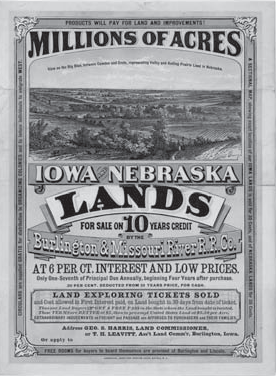